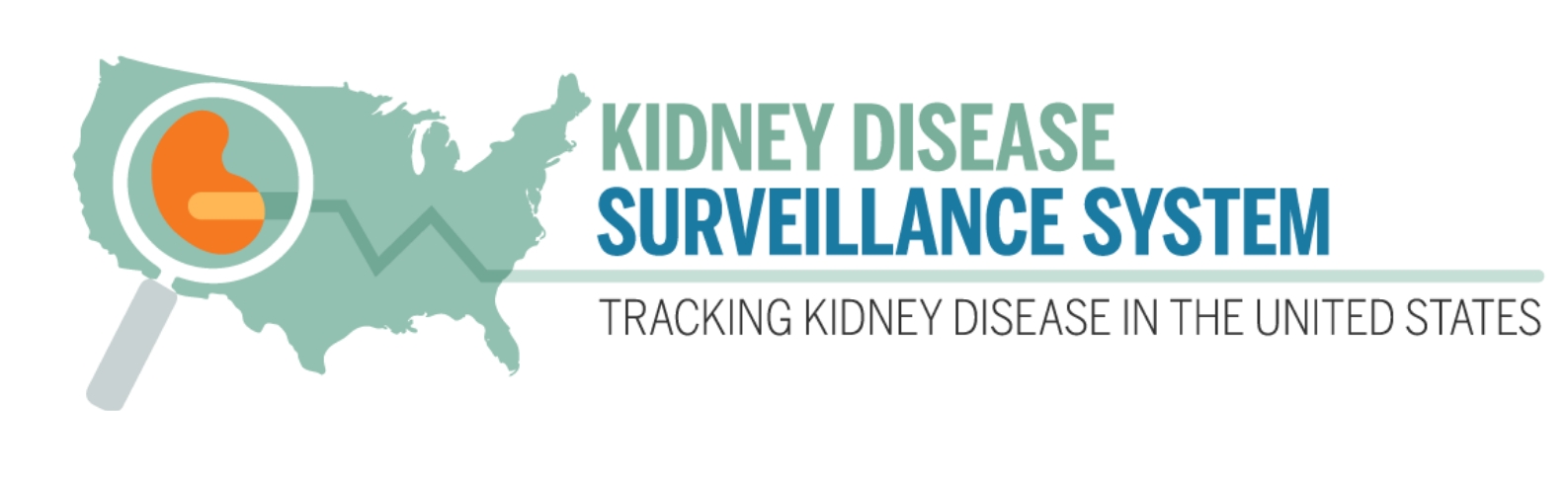 Trends in Prevalence of CKD Stages among U.S. Adults
Approximately 1 in 7 adults in the United States has chronic kidney disease (CKD) stages 1–5. The overall crude prevalence of CKD was 13.9% during 2017–March 2020 and 12.9% during 2001–2004. CKD stages showed little change over time.

Data Source: NHANES
https://nccd.cdc.gov/CKD/detail.aspx?Qnum=Q372
Trends in Prevalence of CKD Stages among U.S. Adults